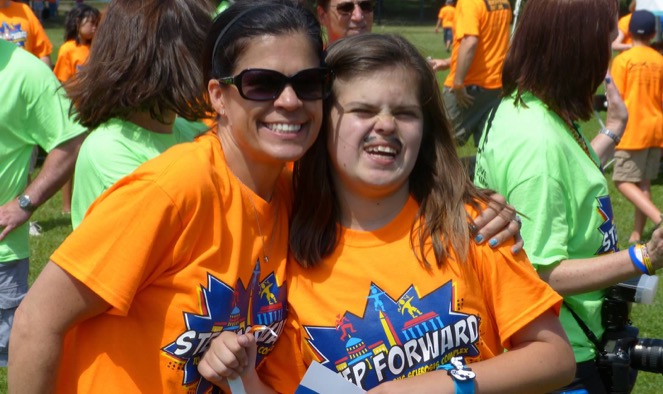 Transition from School to Community
Dena Hook, Vice President of Outreach
dhook@tsalliance.org
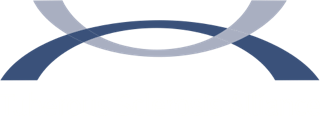 1
Transition from School to Community . . .
Answers to the Following:
What is Transition in IDEA?
What is Your Responsibility?
What is the School’s Responsibility?
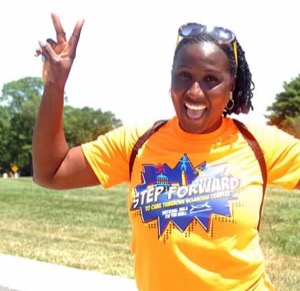 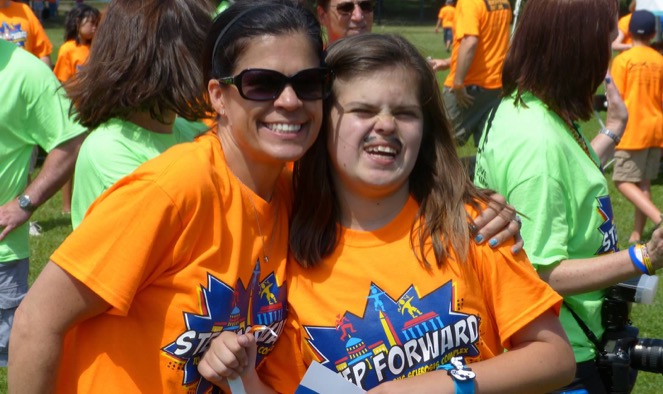 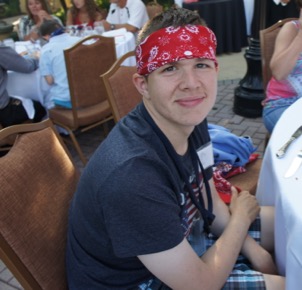 Slide 2
Transition from School to Community . . .
A Post on Inspire . . .
”My TSC daughter graduates next month (age 21). We are absolutely without a plan for the next step. Vocational  Rehabilitation Services isn't going to do much.  Might find her a meaningless job. No skills training.  Anyone know of resources I should be tapping into? Ideas?”
Who Dropped the Ball?
Slide 3
Transition from School to Community . . .
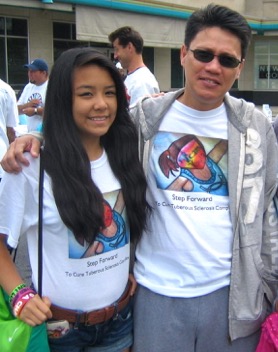 Federal Law (IDEA) is Clear:
“Our national policy of ensuring equality of opportunity, full participation, independent living, and economic self-sufficiency for individuals with disabilities “  [20 U.C.C.1400(c)(1)]  
“Preparing children with disabilities to lead productive and independent adult lives, to the maximum extent possible” [20 U.S.C. 1400(c)(5)(A)(ii)]
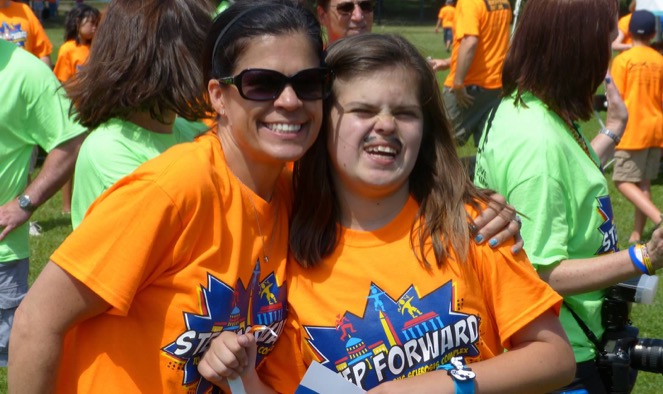 Slide 4
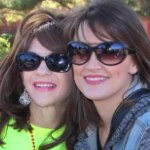 Transition from School to Community . . .
IEP Transition
Needs to be addressed at age 16 (or earlier if needed)
Student Involvement  http://www.selfadvocacyonline.org/learning/ 
Data from vocational, medical, psychological assessments
A plan that includes functional and academic progress goals 
Results-oriented moving from school to post-school activities
Multi agency involvement 
Vocation Rehabilitation Services
Local “The Arc”
DD Council (Case Worker)
Independent Living Centers
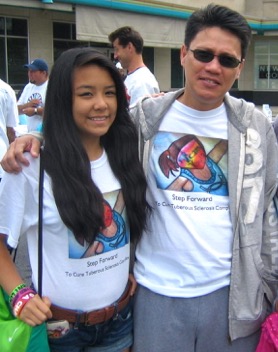 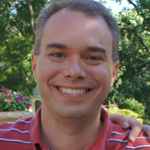 Slide 5
Transition from School to Community . . .
Vision
What is Your Child’s Vision
What Are Your Child’s Present Levels In:

Academics?
Functional Skills (Living Skills)?
Present Levels
IEP Transition Plan
Slide 6
Transition from School to Community . . .
How to Work with Your School System
What is Your Perception?
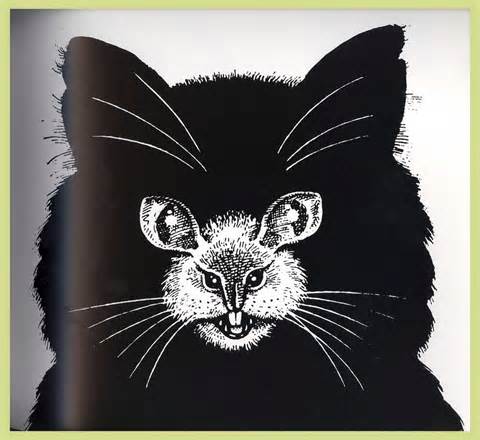 What Do You See?
Slide 7
Transition from School to Community . . .
Just Like Perceptions, Visions Can Be Different
Parent
Student
School
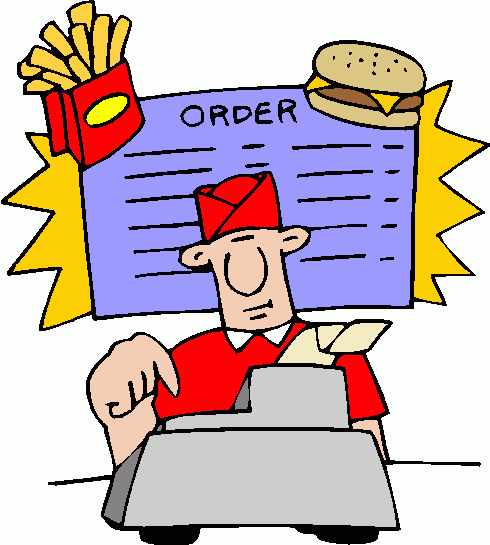 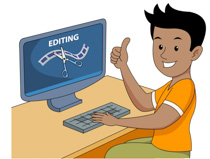 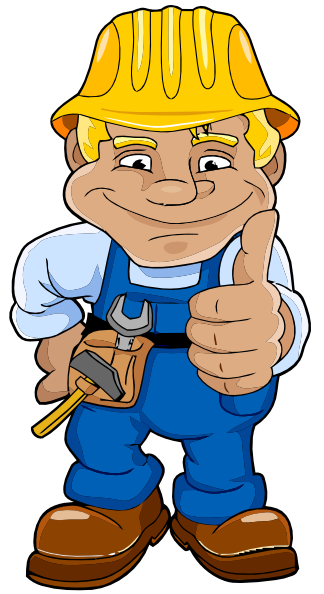 Whose Vision Comes First?
Slide 8
Transition from School to Community . . .
How to Work with Your School
Aggressive communication is a method of expressing needs and desires that do not take in to account the welfare of others. Those who communicate in an aggressive manner are generally perceived as selfish and unwilling to compromise. 

Assertiveness is a form of communication in which needs or wishes are stated clearly with respect for oneself and the other person in the interaction.
Slide 9
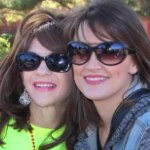 Transition from School to Community . . .
What is Your Child’s Vision?
Know Your Child’s Vision

Know Your Child’s Present  Levels of Performance

Have High Expectations

Bring Suggestions/Solutions (Think Outside the Box)

Be Assertive, Not Aggressive
Slide 10